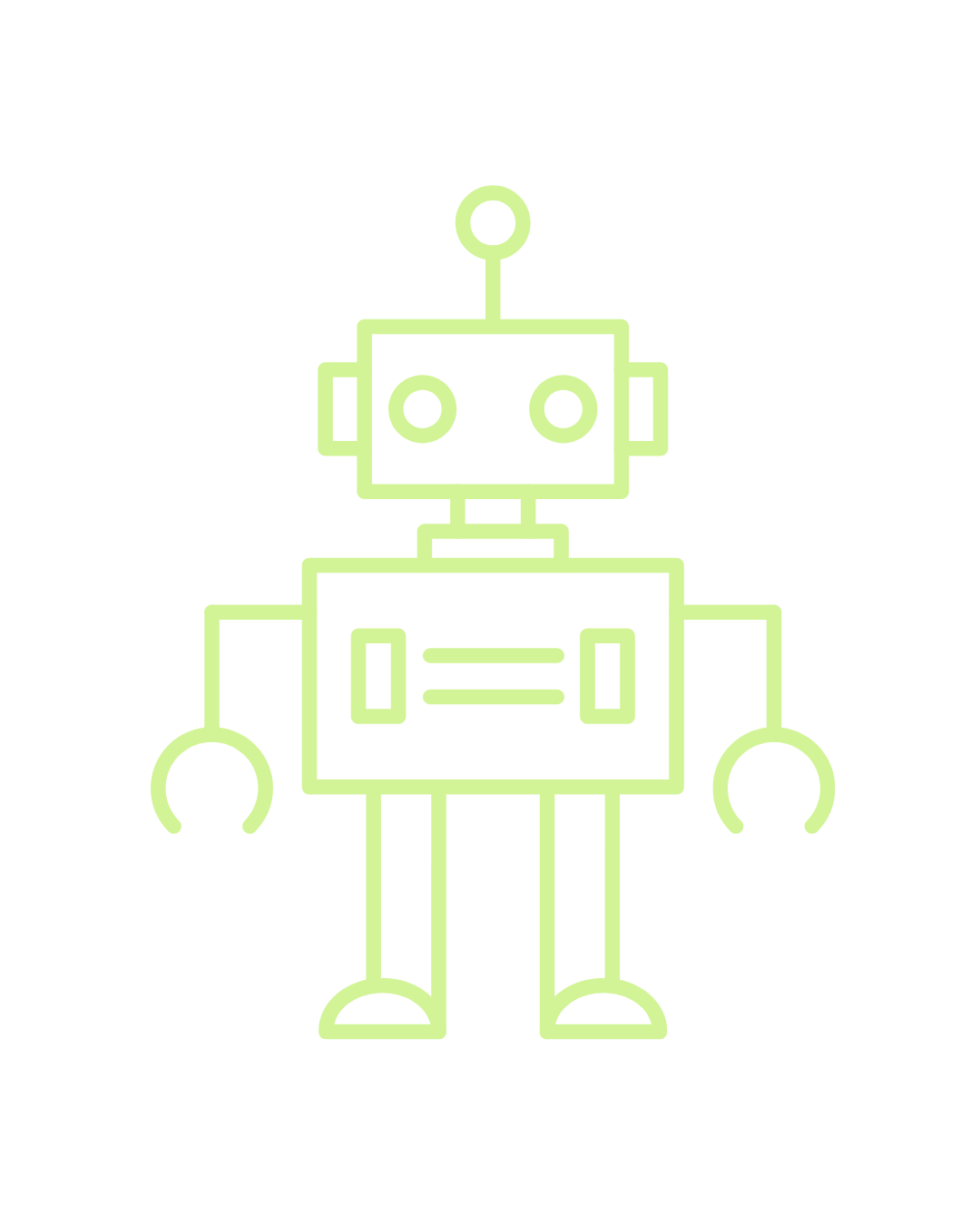 Lesson 9: Mini Hackathon #1
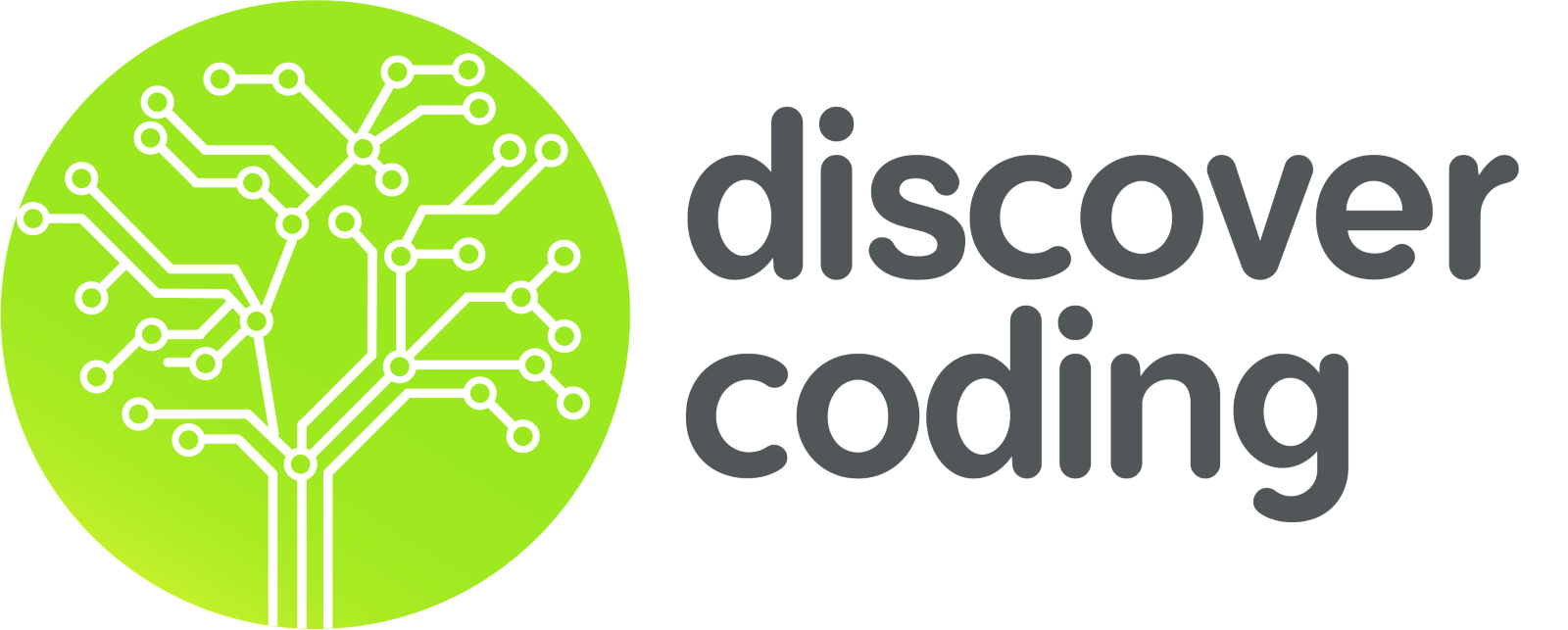 CuteBot Rules:
If you break any of these rules, you can choose:
Only run bots on designated mats
Limit speed to < 75% (unless otherwise specified)
Unplug batteries when not in use
Do not drop the CuteBots
Do 3 burpees
Sing "I'm a Little Teapot" song
Do 10 jumping jacks
[Speaker Notes: CuteBot and Construction Expectations+]
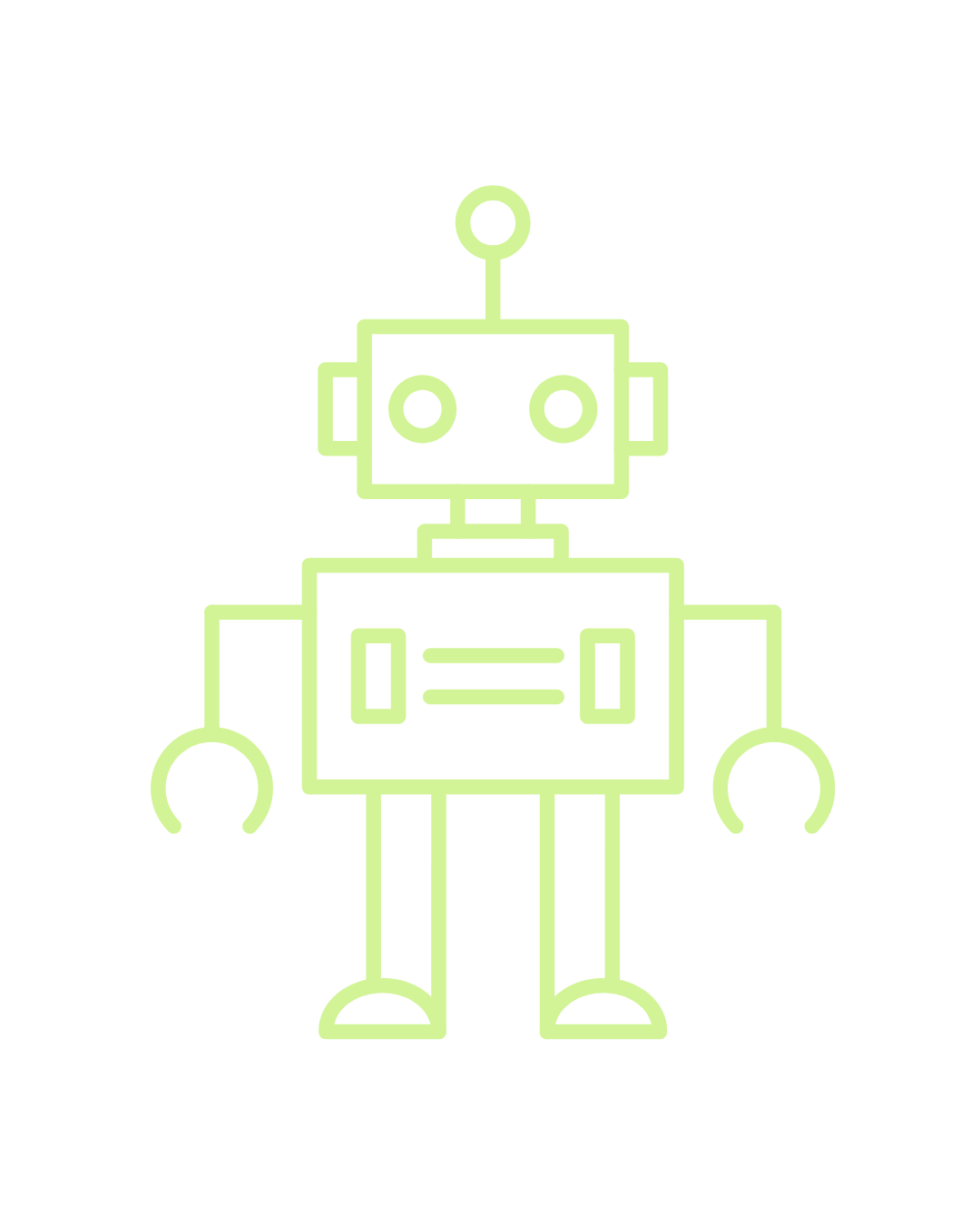 What is a Hackathon?
Comes from the words "hacking" + "marathon" 
An event where participants engage in fast and collaborative engineering/programming over a short period of time 
The goal is to create functioning software (or hardware) by the end of the event
Participants are tasked with making a program that follows a given theme or helps solve a problem
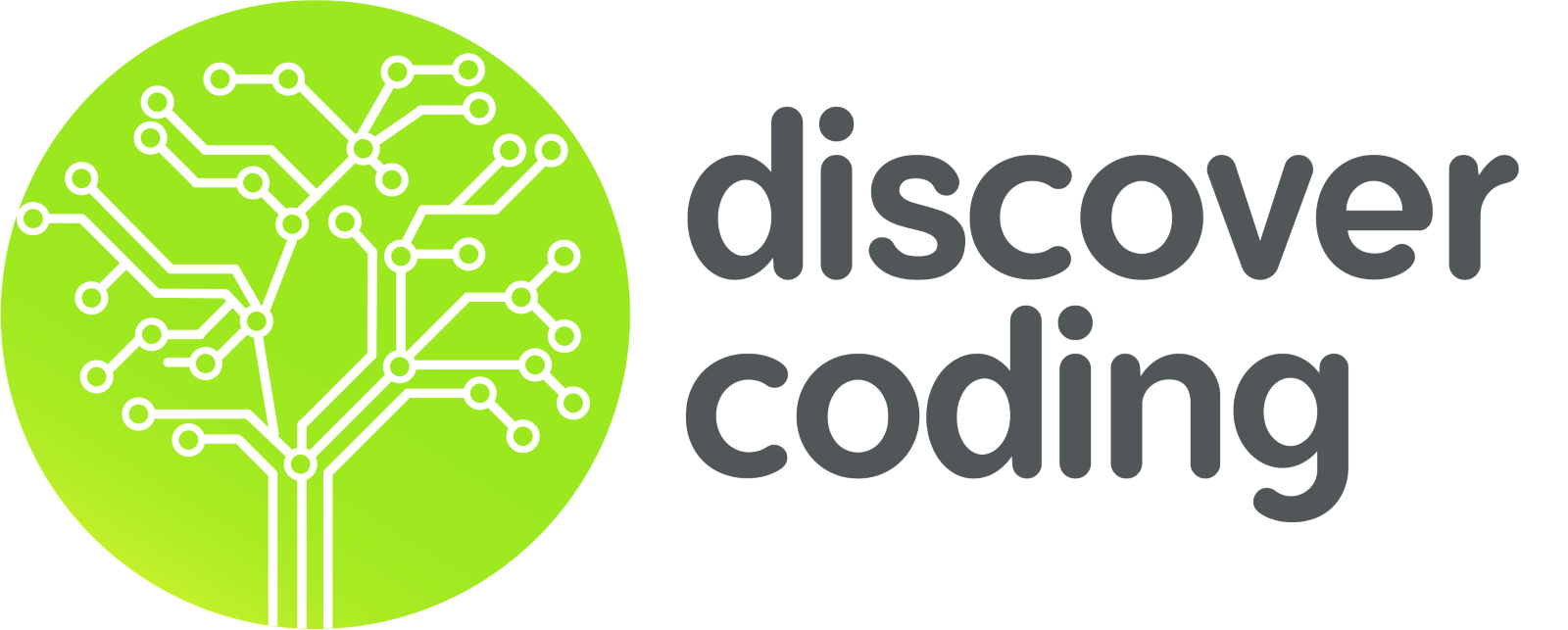 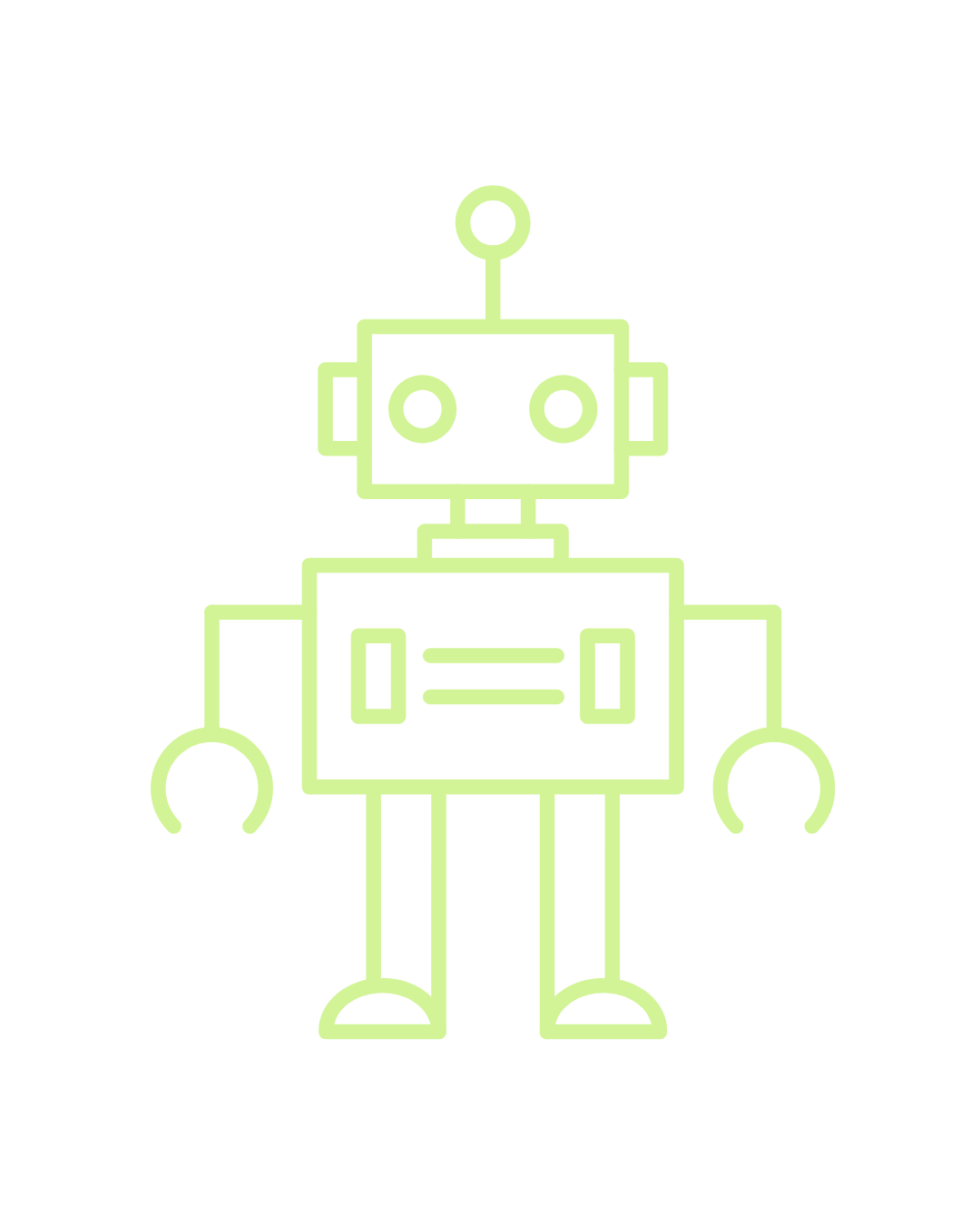 Teamwork
Working as a team is an important part of software development

Make sure everyone in the team has their ideas heard and incorporated into the project

Think about how you can split up tasks
One person could figure out the code needed to move the Cutebot while someone else could work on the code needed to use the Sensors
Maybe one person is looking through references to help get a better understanding of how to use certain blocks
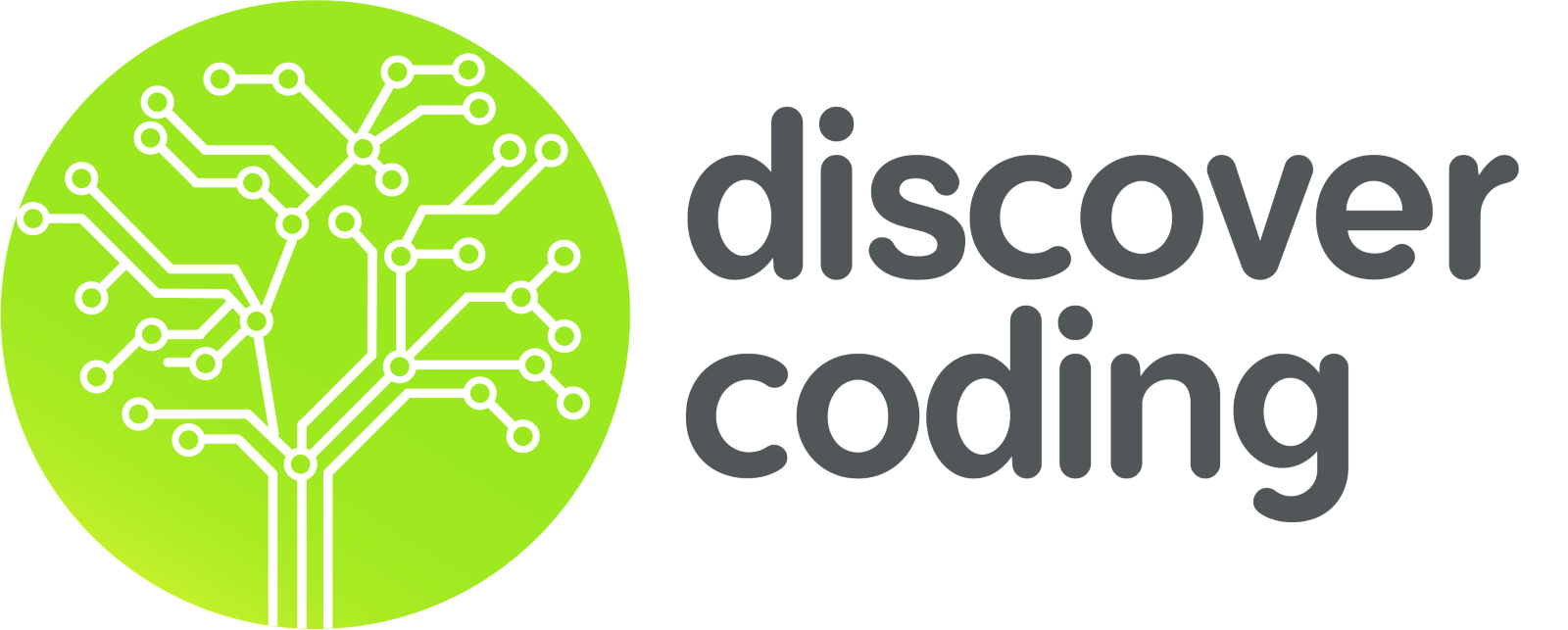 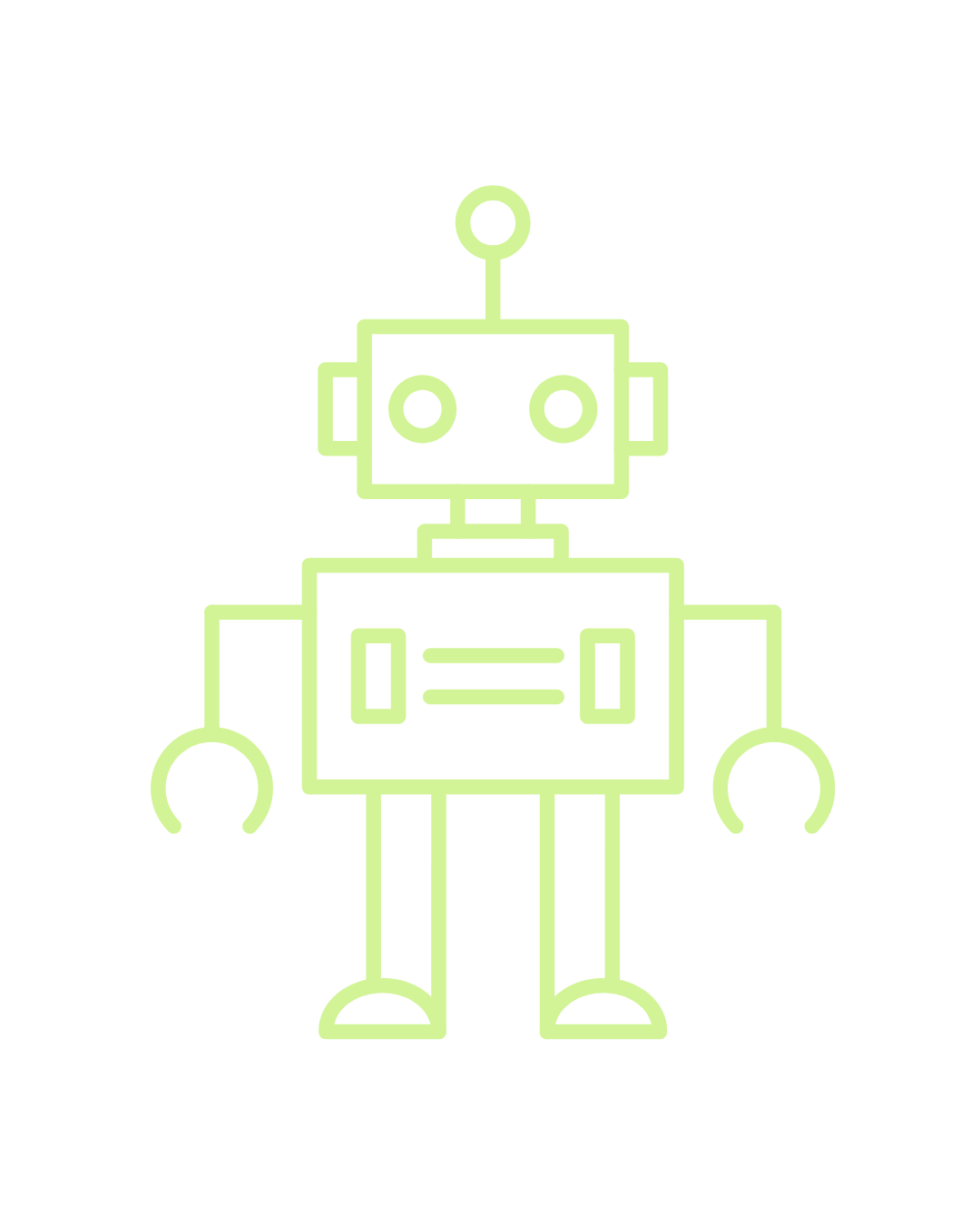 Hackathon Challenge
Our challenge will be have our Cutebots race each other using remote controllers
The Cutebots can ONLY move if the remote control is being shaken, can not just use a and b buttons
Think of unique ways to implement other features:
Turning
Stopping
Making Sounds/Animations
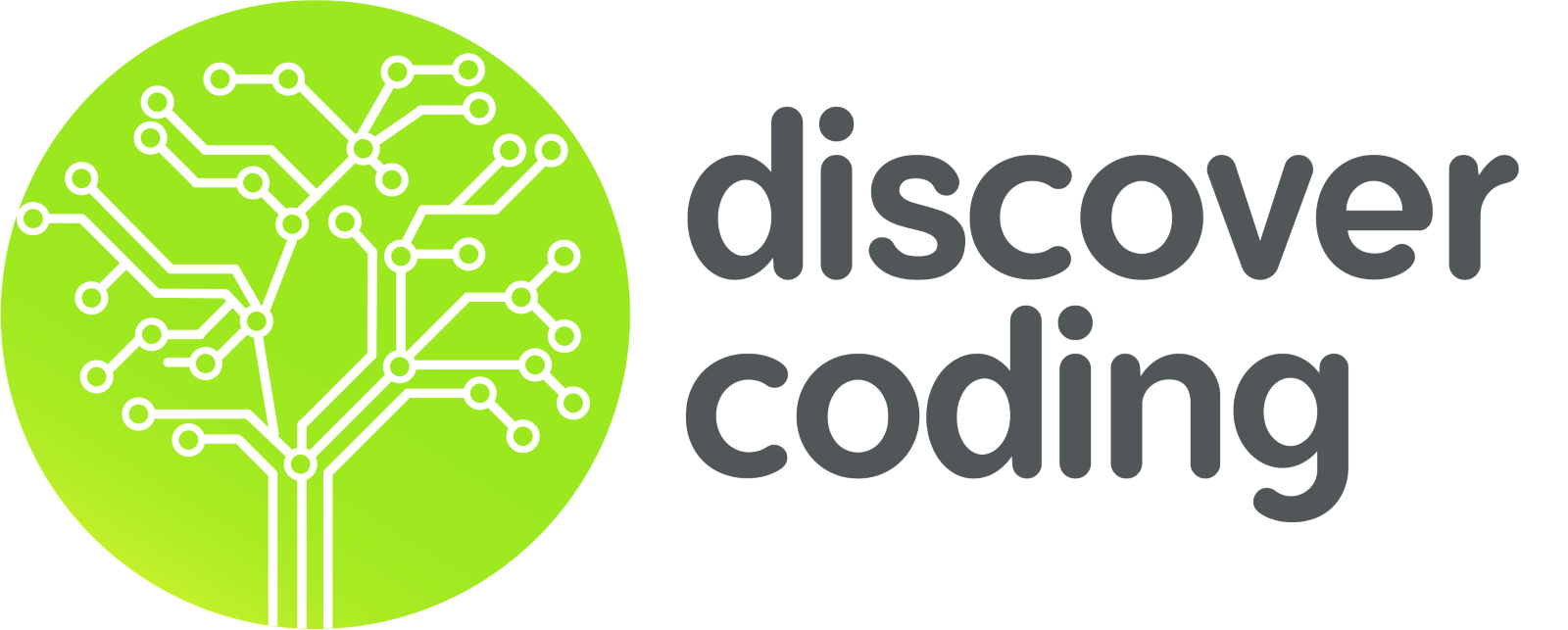